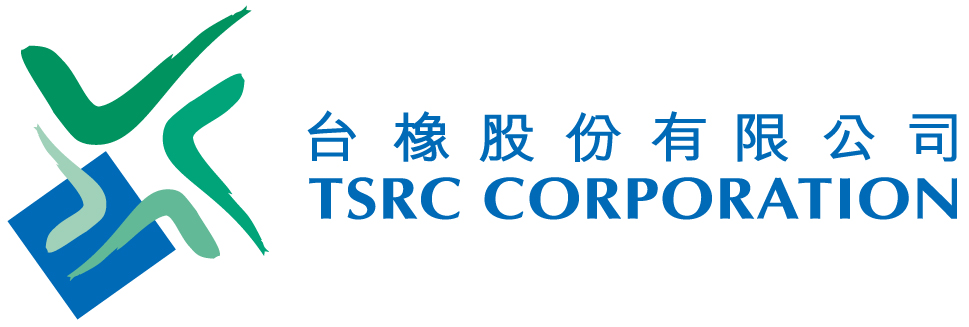 Join our Internship Program
台橡公司--國際級的合成橡膠領導者
應研中心實習計劃
應徵方式: 
5/20日前Email至 christine.hong@tsrc-global.com
信件標題請註明：應研中心暑期實習應徵履歷-(姓名)
信件內容請附上您的學校、科系、年級、聯絡方式以及簡歷自傳